Проект «Прощание с Азбукой»
Как хорошо уметь читать!
Не надо к маме приставать,
Не надо бабушку просить,
«Прочти пожалуйста, прочти!»
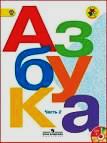 План работы
Начальный этап
          Введение в проект
          Стартовая презентация
Основной этап
          Определение  целей и составление плана работы по группам
          Репетиции 
          Промежуточная оценка и корректирование
Заключительный этап
           Защита проекта «Прощание с Азбукой!»
           Участие в празднике 
           Анализ работы в проекте
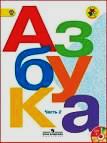 Вопросы, направляющие проект
Основополагающий:
Почему нам нужно читать?
Проблемный: 
Какую книгу мы будем читать?
Как преодолеть все трудности при передвижении по карте путешествия?
Учебные вопросы:
Какие буквы мы знает?
Умеешь ли ты разгадывать загадки?
Знаешь ли ты сказки?
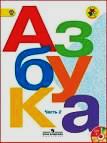 Задачи проекта:
•Прививать любовь к книге.
•Развивать речь, память, творческое мышление.
•Расширять кругозор учащихся.
•Сплочение коллектива.
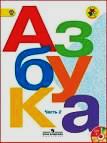 Выбери группу:
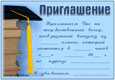 1 группа
Оформить красочные пригласительные билеты для родителей и учителей
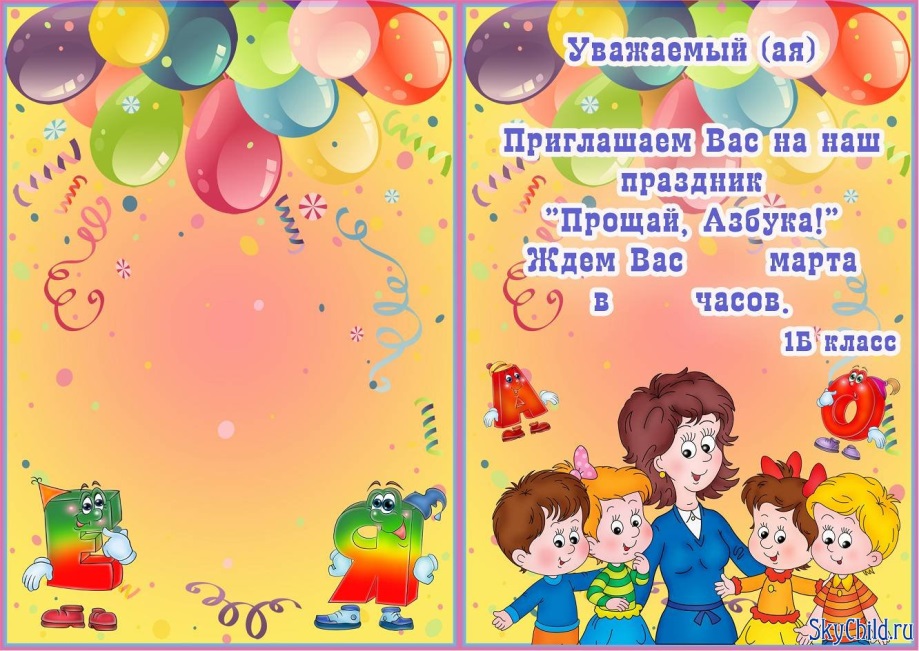 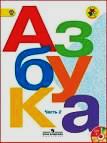 Выбери группу:
2 группа
Изготовить шапочки с буквами, костюмы животных
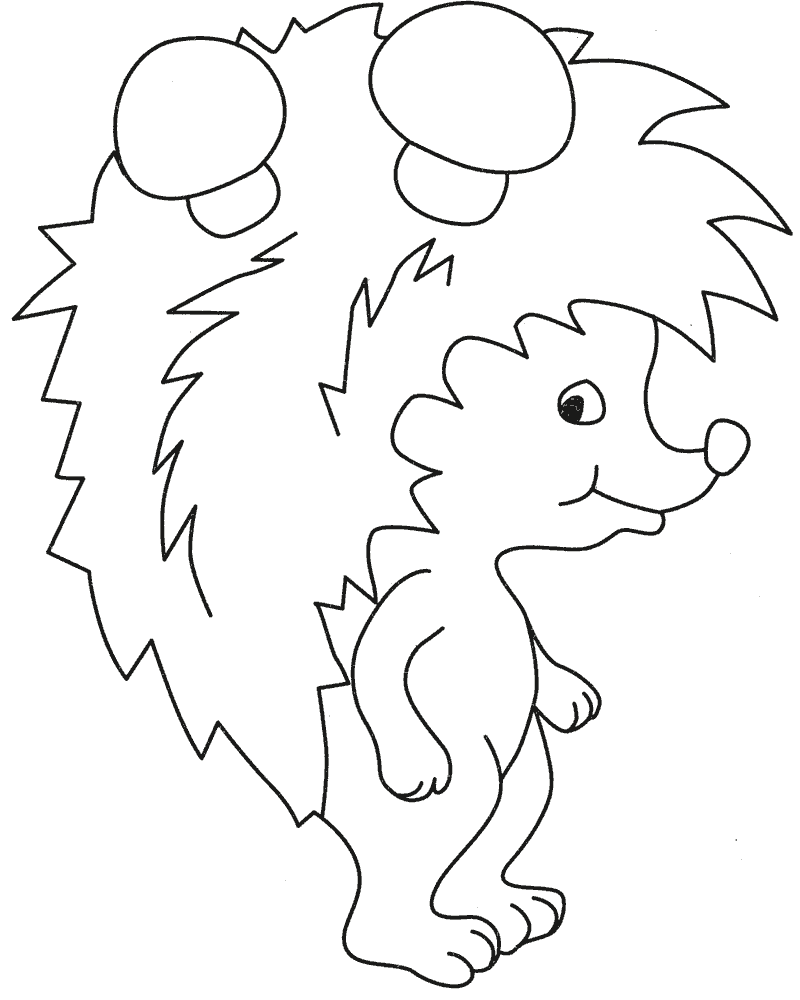 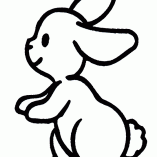 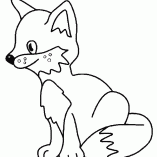 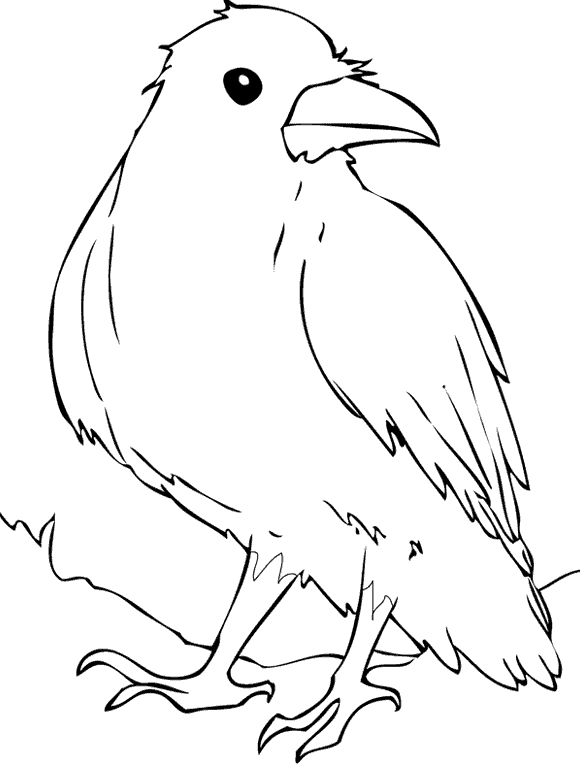 Прочитайте с родителями!
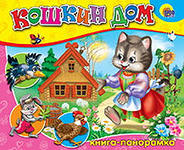 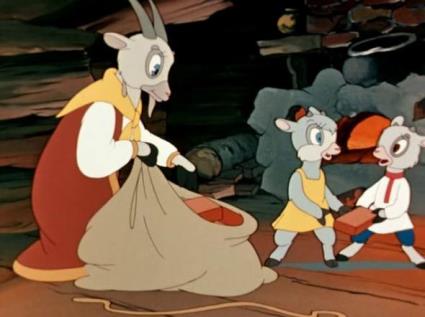 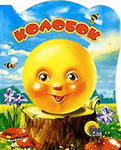 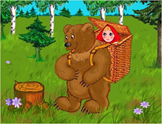 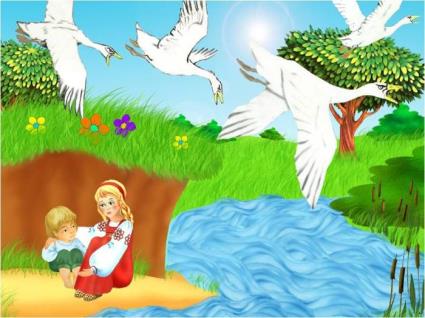 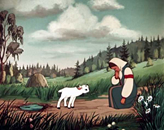 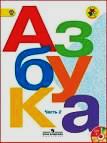 Автор проекта:
Копытова Светлана Михайловна, 
учитель начальных классов МКОУ ООШ дер.Средняя Тойма Вятскополянского района